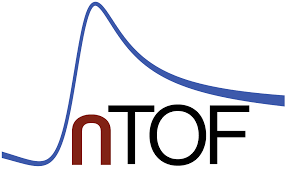 Diamond and converter based Timepix3 detectors 
for fast and thermal neutron measurements in nuclear fusion
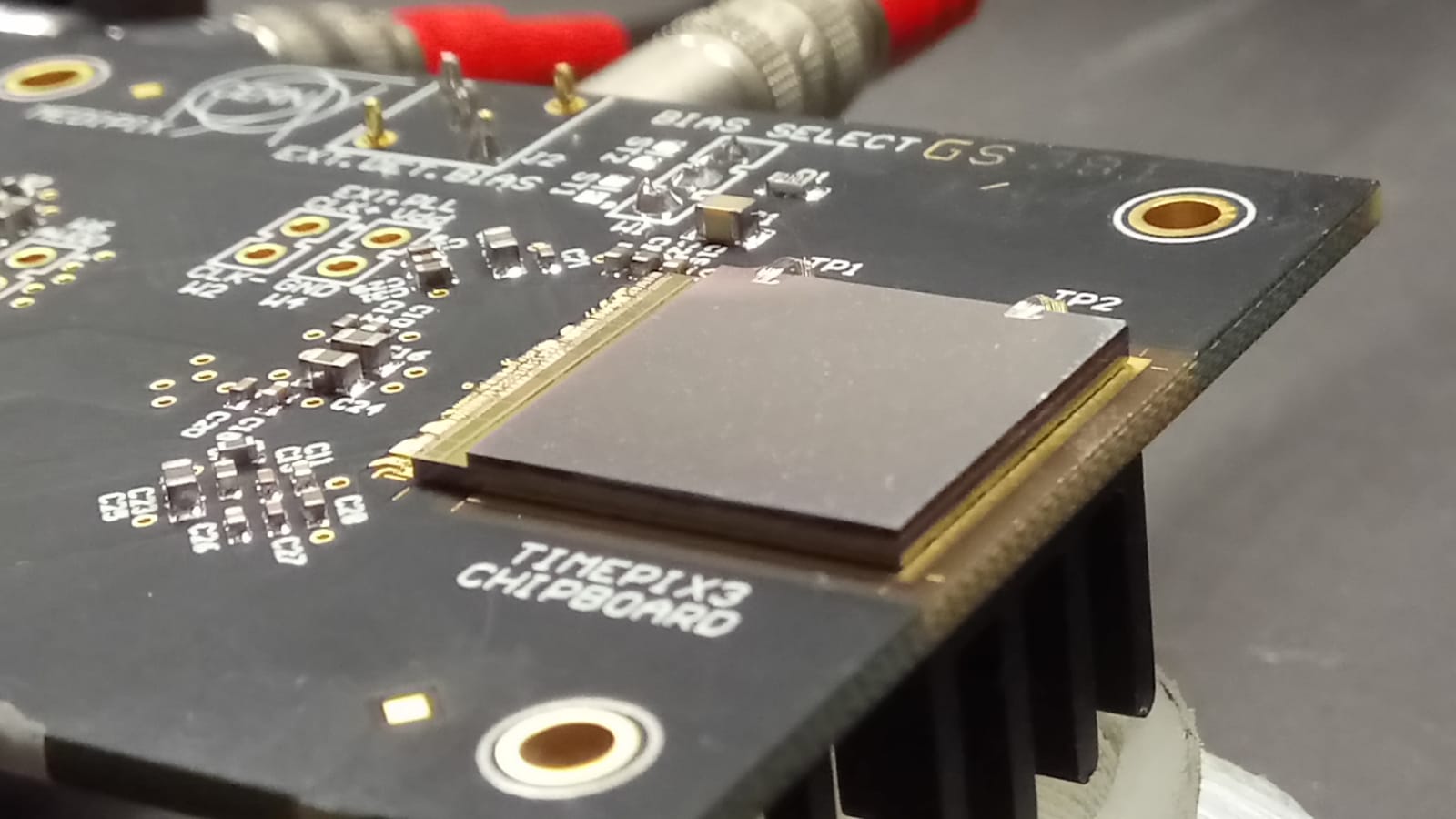 Antonella Tamburrino1,2,3 & G. Claps2,3
1DIAEE - Dipartimento di Ingegneria Astronautica, Elettrica ed Energetica, Sapienza Università di Roma, Piazzale Aldo Moro 5, 00185 Roma, Italia
2INFN - Laboratori Nazionali di Frascati (LNF), via E. Fermi 40, 00044 Frascati, Italia
3ENEA (FSN-PLAS-PAX) - C. R. Frascati, via E. Fermi 45, 00044 Frascati, Italia
Meeting nTOF, Trieste, 9 – 10 novembre 2023
SCIENTIFIC BACKGROUND: Fast neutron detection in nuclear fusion
NEUTRON DIAGNOSTIC

Plasma physics, machine protection and control issues
Total emission strength, spatial emissivity and energy spectra
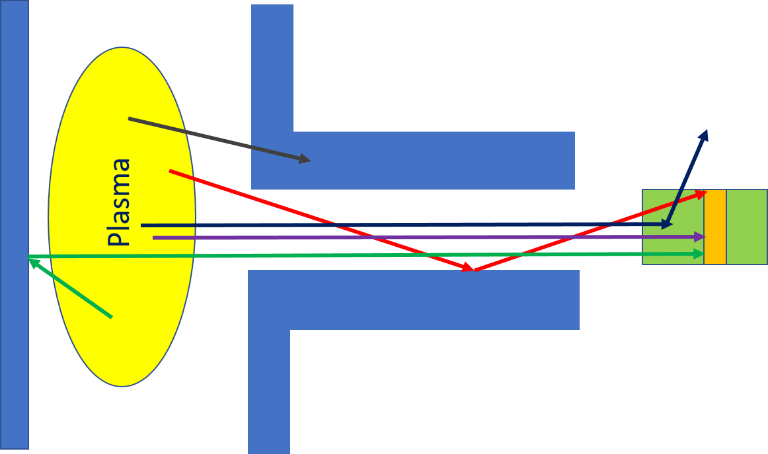 MAIN PARAMETERS PROVIDED BY NEUTRON DIAGNOSTIC:

Fusion reaction rates, fuel ion temperature and density
Beam plasma interaction
Neutron load on components (vacuum chamber and divertor)
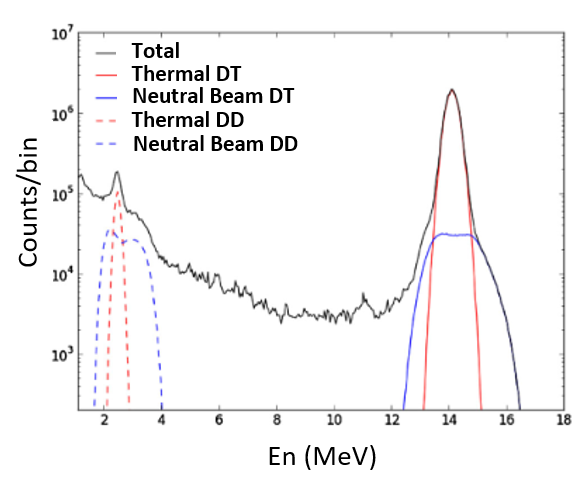 REQUIREMENTS OF A NEUTRON DETECTION SYSTEM:

Diagnostic apparatus (collimation and shielding)


Resistance to harsh environment conditions


Detector requirements
Neutron discrimination from gammas rays
Good discrimination of the direct component
Time resolution
Rate capability
THE PROBLEM OF BACKGROUND CONTRIBUTION: 
SCATTERED NEUTRON + GAMMA

        It needs to be understood and controlled!
TIMEPIX3 chip
TIMEPIX3 chip
ACQUISITION MODES OF TPX3
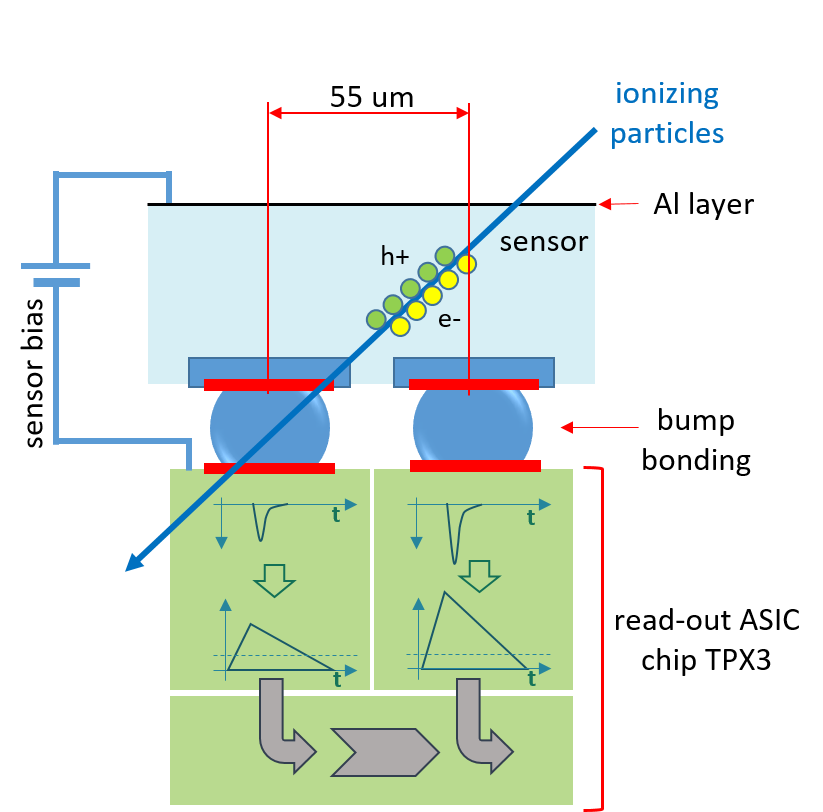 Pixel by pixel, TPX3 provides a simultaneous measure of :




EVEN COUNTING

TIME (ToA mode)

CHARGE (ToT mode)
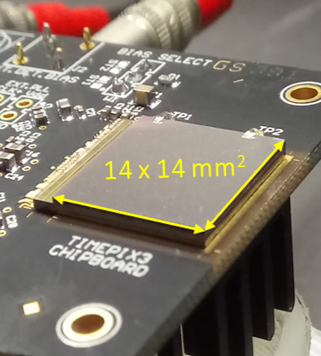 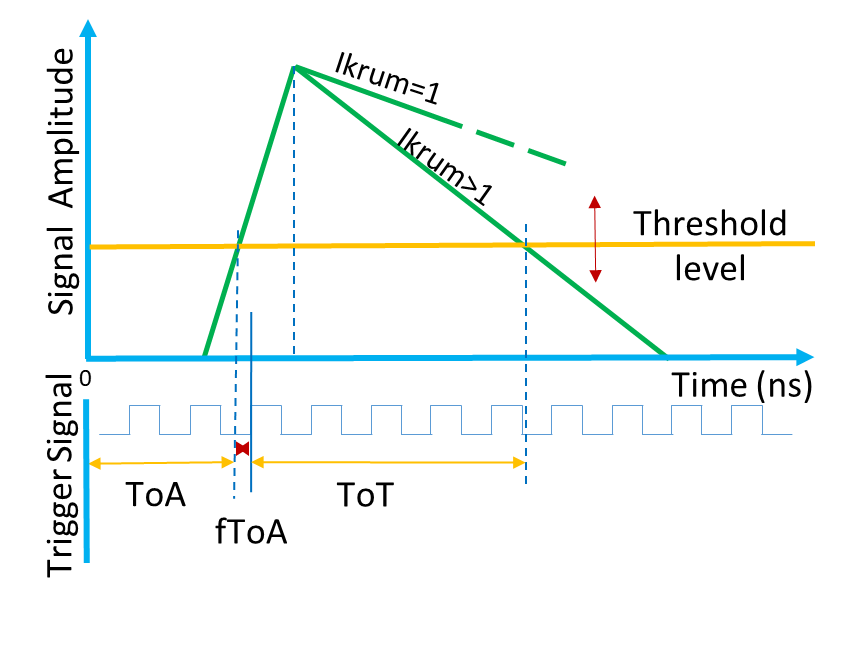 CHARACTERISTIC:
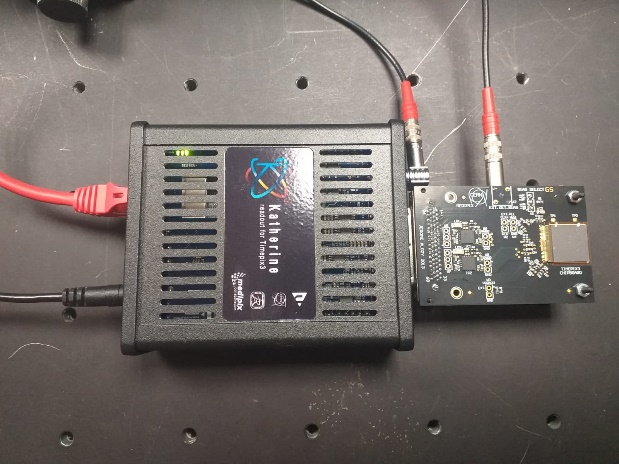 Detector 2D
Active area: 14 x 14 µm2
Pixel arrangement: 256 x 256 pixels 
Pixel size: 55 x 55 µm2      
Minimum Timing resolution: 1.6 ns
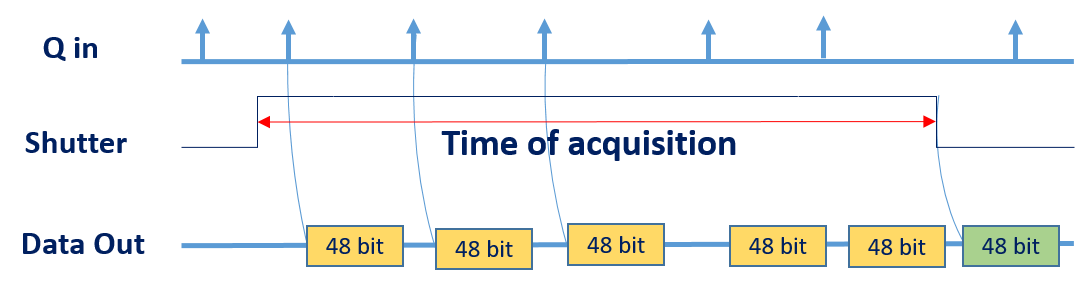 KATHERINE MODULE + TIMPEPIX3
The new Diamond detector “DIAMONDPIX”
DETECTOR LAYOUT
DETECTOR 2D
SENSOR: CVD diamond
active area: 10 x 10 mm2 
500 μm thick CVD diamond
300 nm thick Au layer
Bias: 300 V
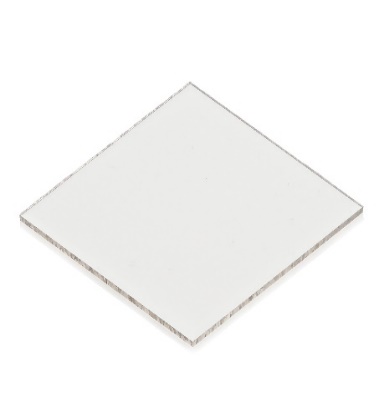 10 x 10 mm2
10 x 10 mm2
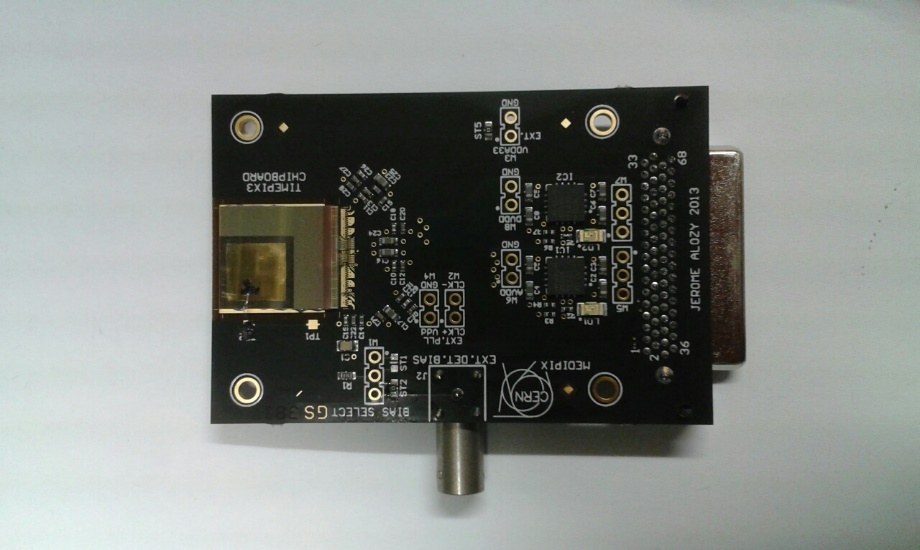 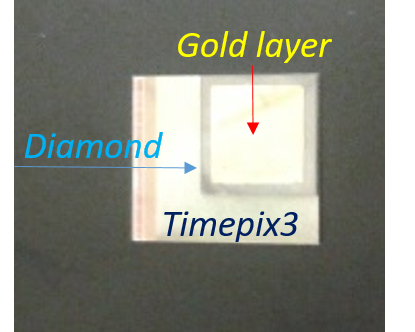 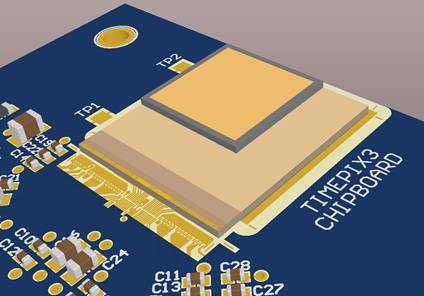 DIAMOND PROPERTIES
It exploits specific reaction channels with charge products
14 x 14 mm2
Main reactions in 12C :
Diamondpix
12C(n, n)12C
12C(n, α)9Be
12C(n, α)2α
Diamondpix for neutron Time-of-Flight measurements: n_ToF (CERN, 2022)
EXPERIMENTAL SET-UP
ACQUISITION PROGRAM
nTOF facility
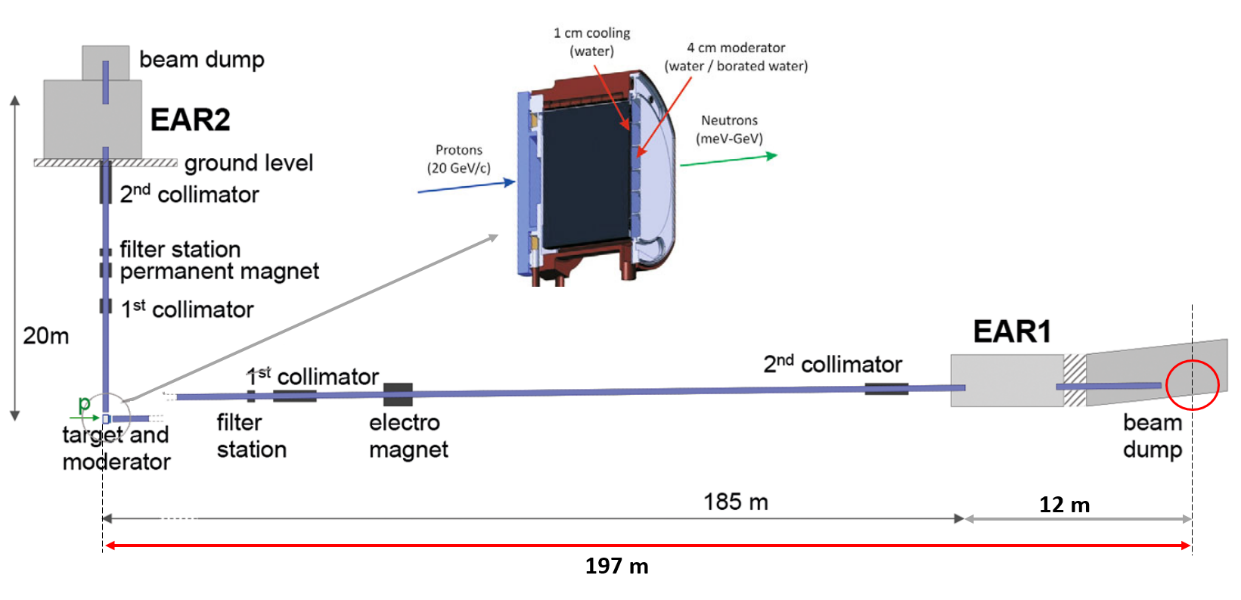 TPX3 has been checked with the katherine module by MMTrack program
DATA-DRIVEN MODE
ACQUISITION MODE: TOA&TOT
IKRUM: 5
DURATION: 150 ms               neutron energy range (1 GeV – 10 meV)
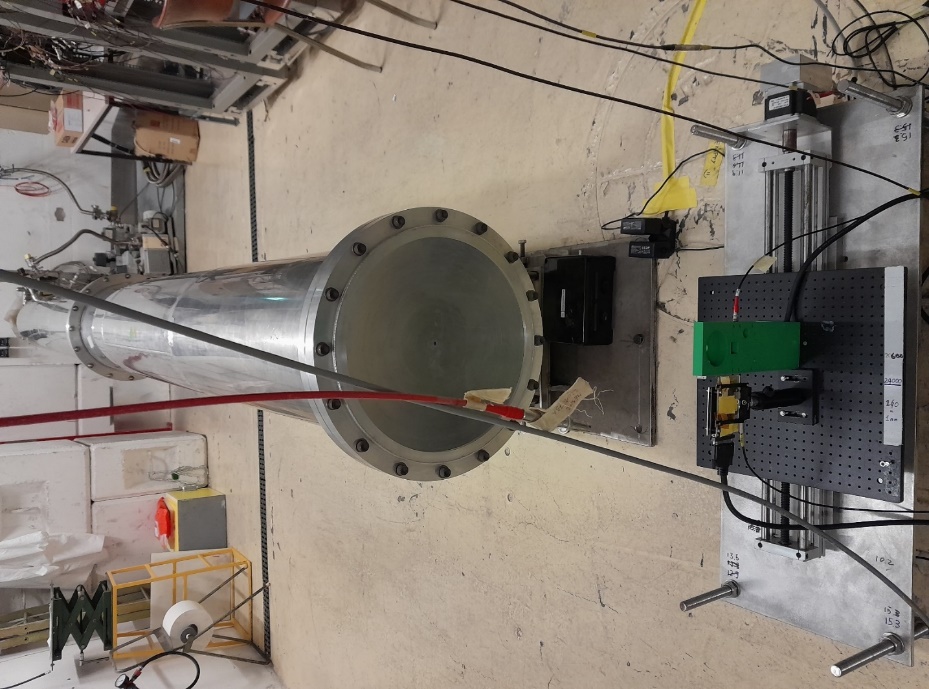 A single particle interaction turns on a group of pixels (cluster) and, for each pixel, the ToT acquisition provides a measure of a fraction of the released charge.
BEAM DUMP
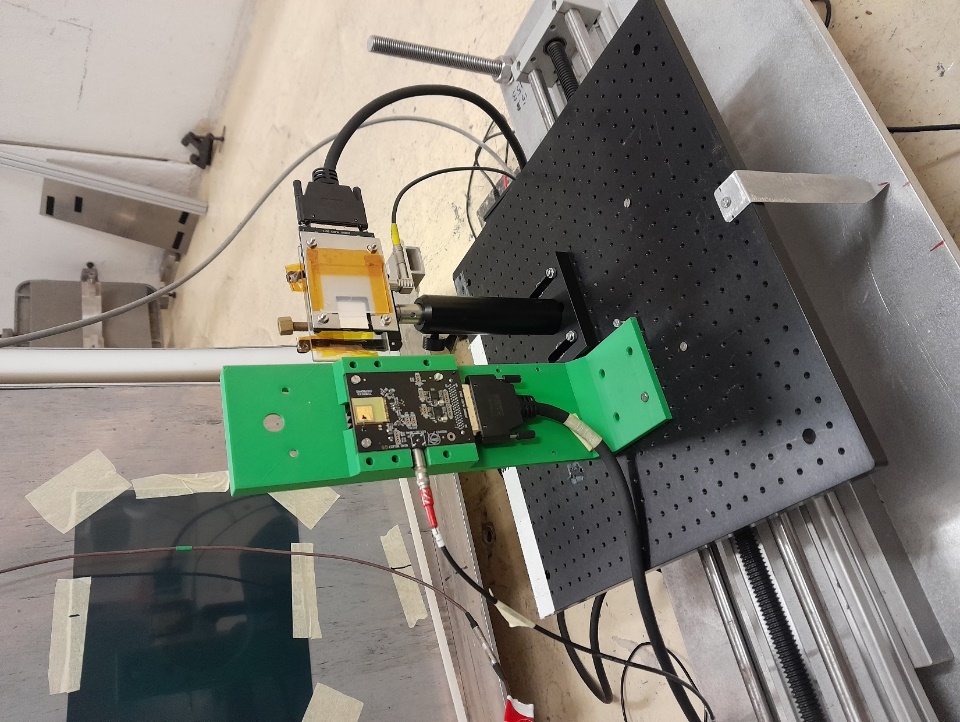 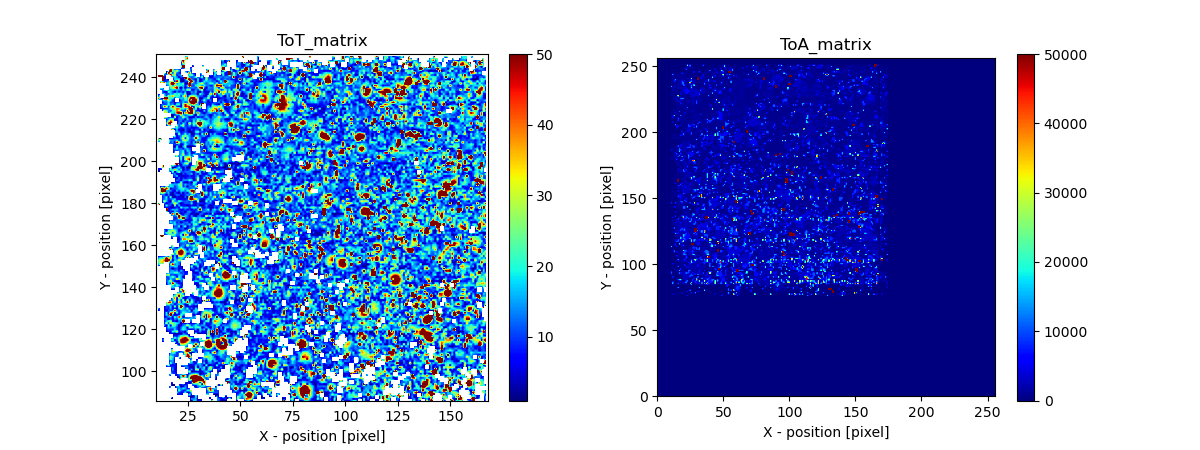 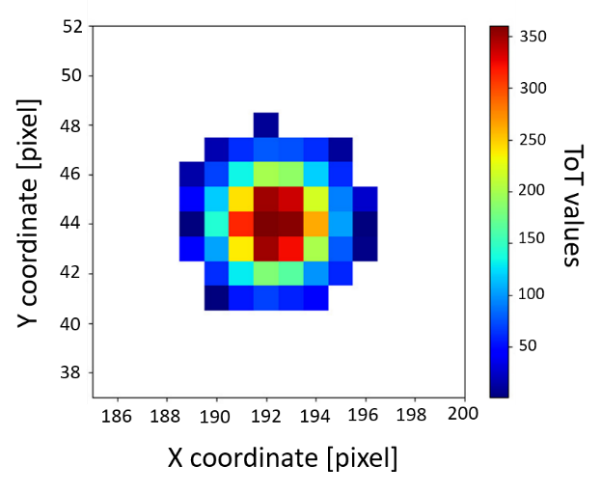 DIAMONDPIX
DIAMONDPIX
1000 triggers acquisition (no cut image)
Track analysis
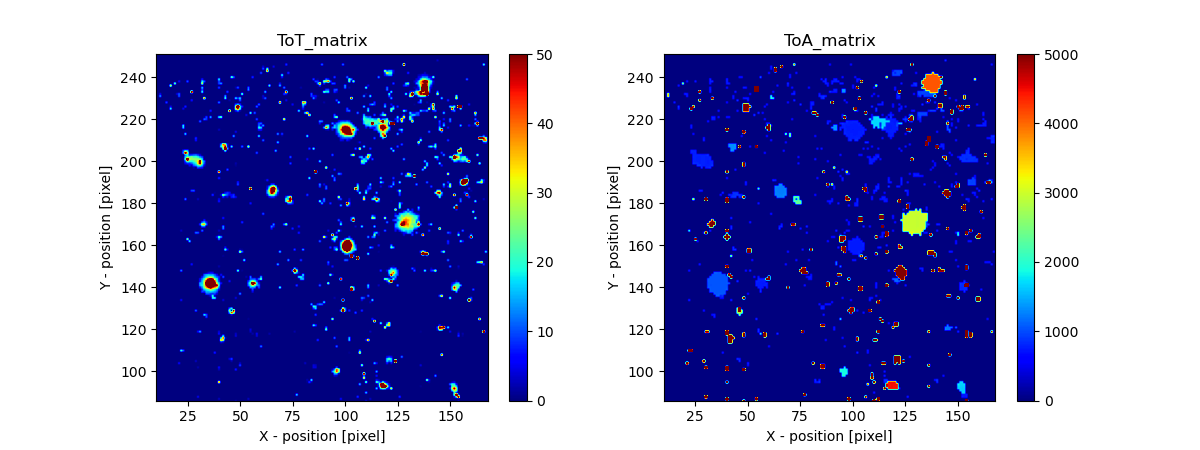 gamma background discrimination
Gamma rejection has been validated through a set of laboratory gamma sources.
SOME CLUSTER PARAMETERS:
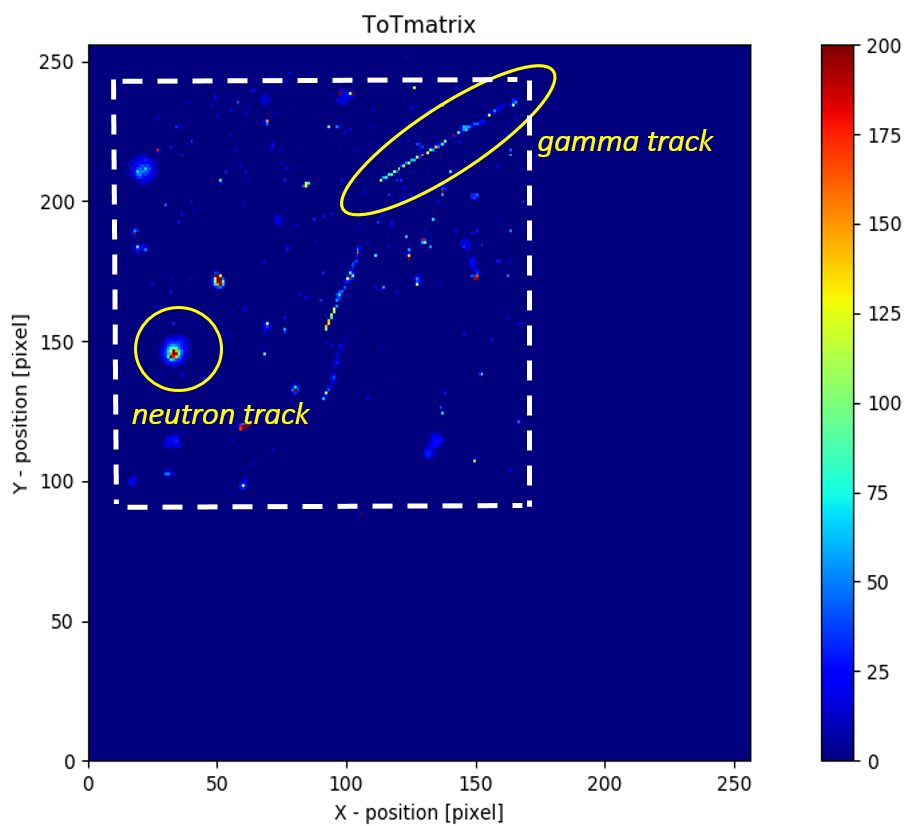 Cluster Size (CS): the sum of all pixels forming the cluster
ToT volume (ToTv): sum of all pixel ToT values of the cluster
Roundness (Rnd):
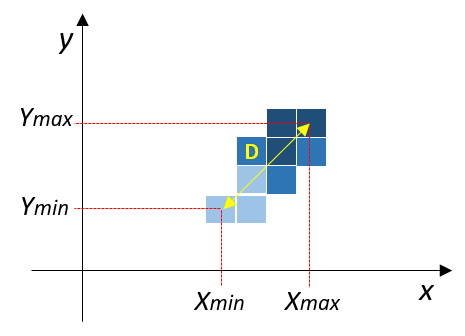 10 triggers acquisition
ToF spectrum reconstruction
ToA measurements
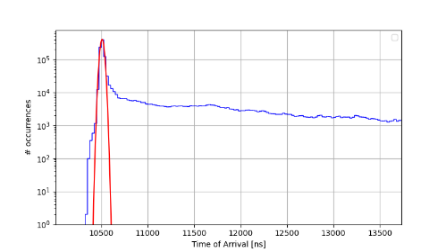 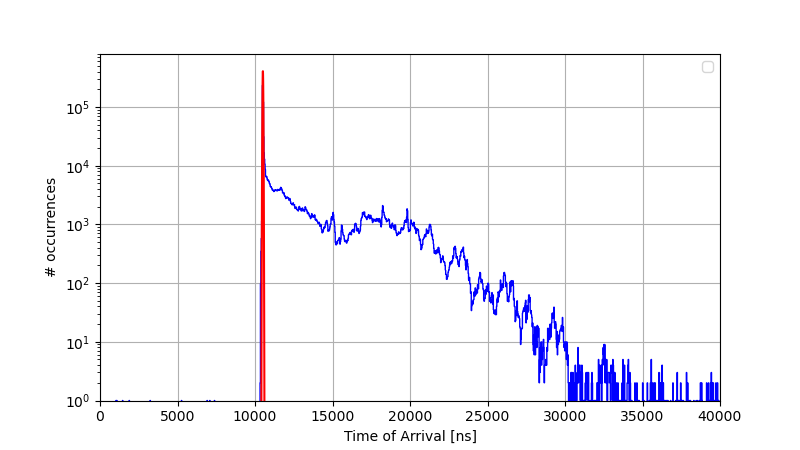 time @ gamma flash 
10509 ns
CS > 3
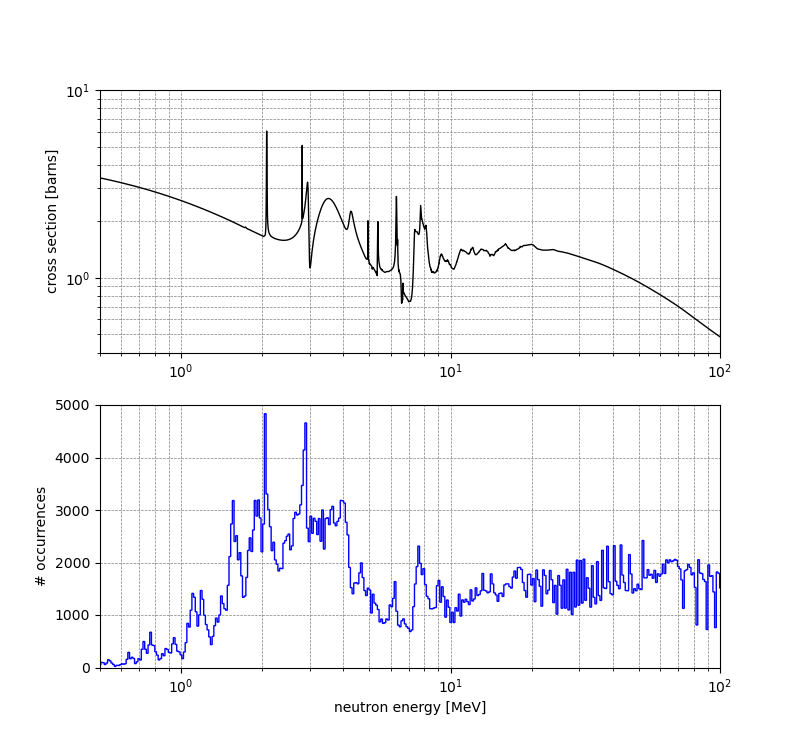 The ToA measures highlights clearly the  gamma flash peak, used as reference time to obtain the energy spectrum.
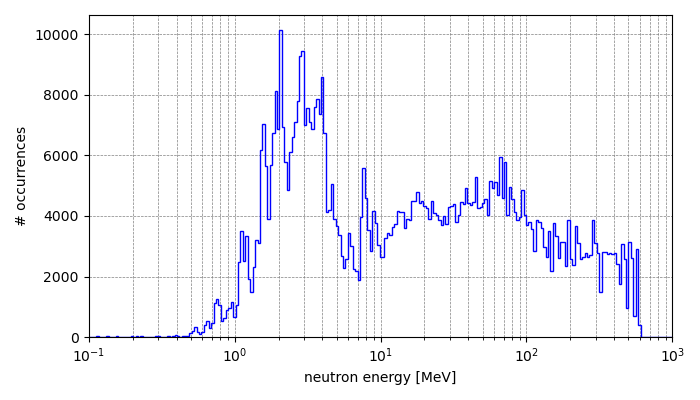 ToF neutron spectrum measured by Diamondpix
The measured N_TOF spectrum  has been obtained through the minimum of ToA times in each cluster and correcting the delay due to time-walk
Some tof peaks are observed in correspondence of cross section resonances and validate the spectrum reconstruction
Neutron tracks discrimination and efficiency estimation at 2.5 and 14 MeV (FNG facility)
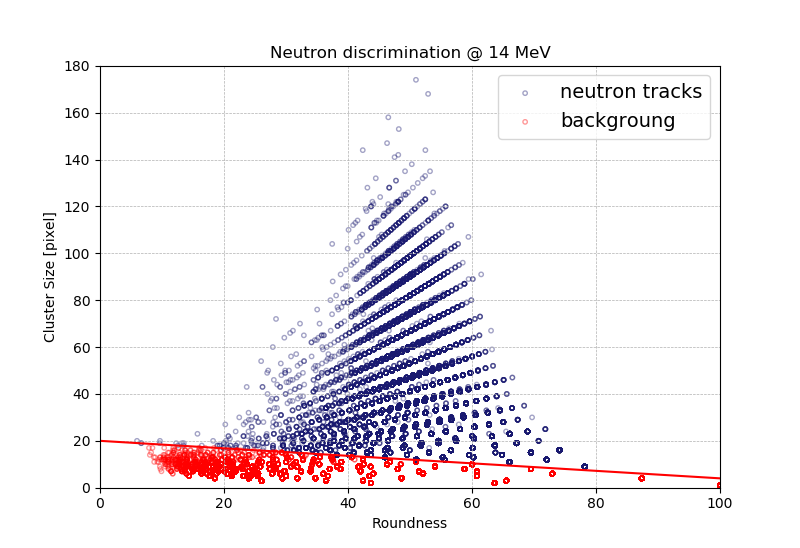 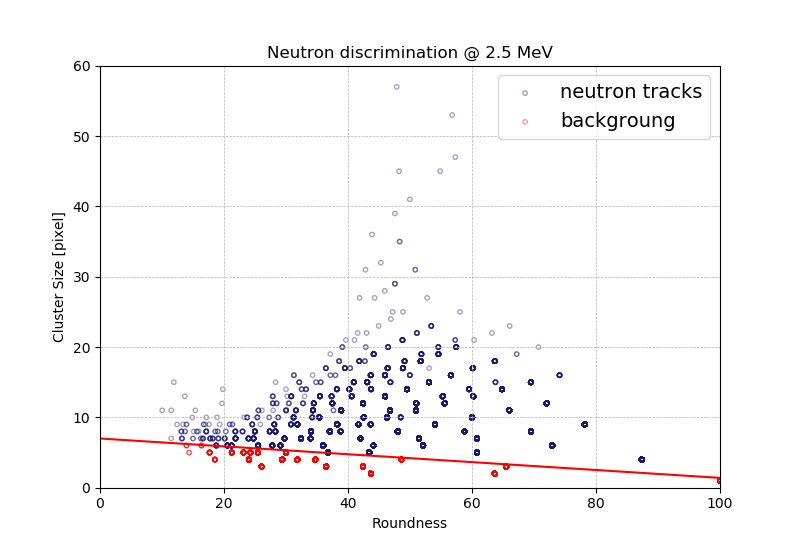 A neutron flux scan (from 2.1 × 108 to 2.5 × 108 n/s) on FNG allowed an efficiency estimation obtaining a value of 6.8 ± 0.5 ‰
A neutron flux scan (from 6.0 × 108 to 1.6 × 1010 n/s) on FNG allowed an efficiency estimation obtaining a value of 2.5 ± 0.1 ‰
Energy calibration of Diamondpix
Study of Cluster Size and Roundness as a function of neutron energy
Energy calibration of Diamondpix with low neutron energies
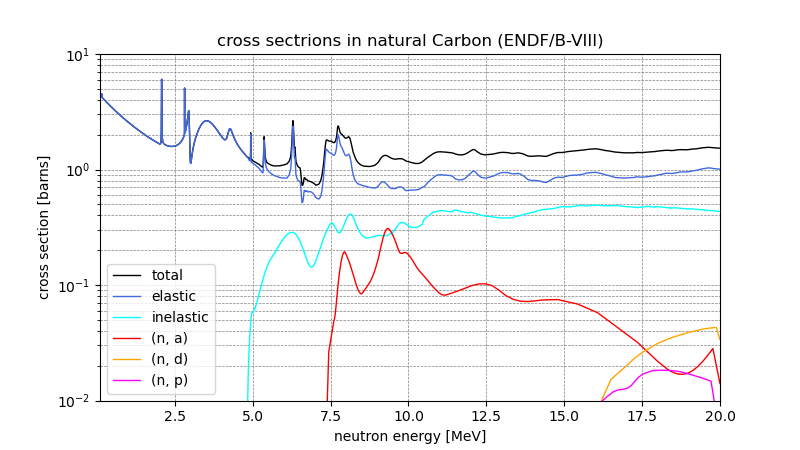 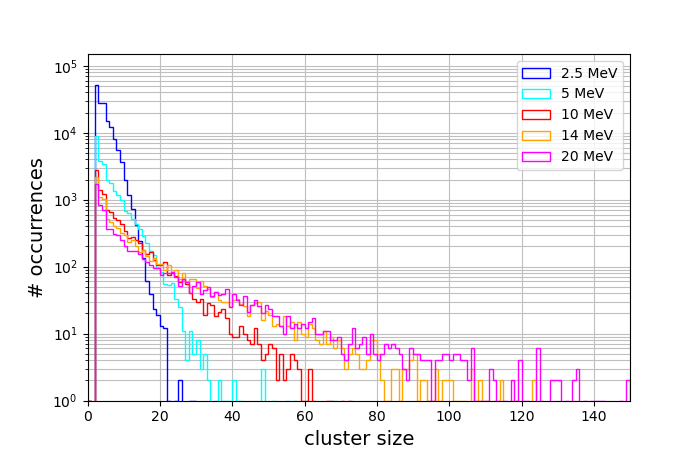 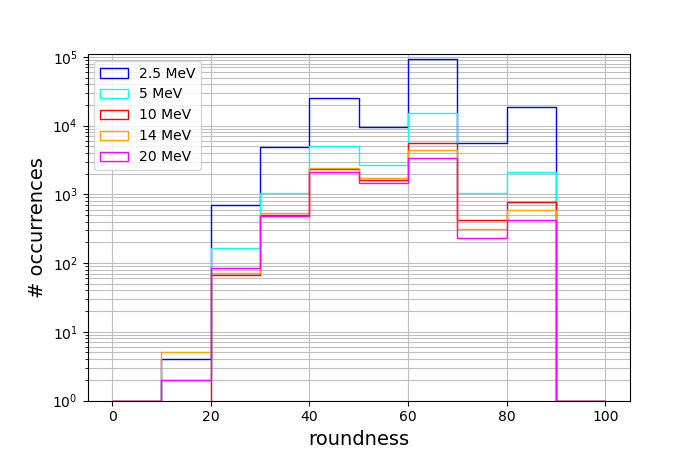 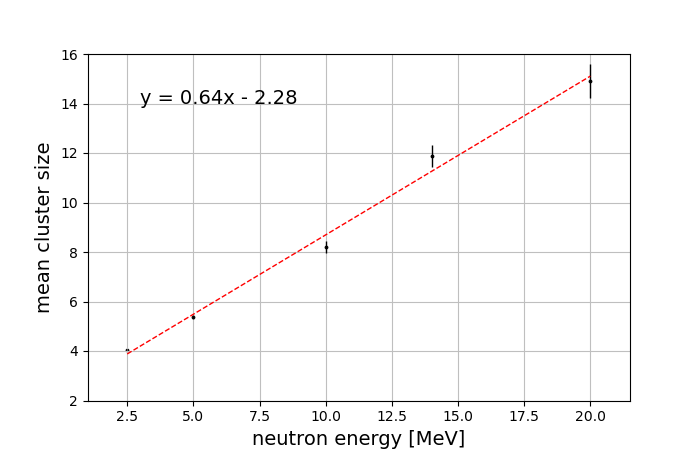 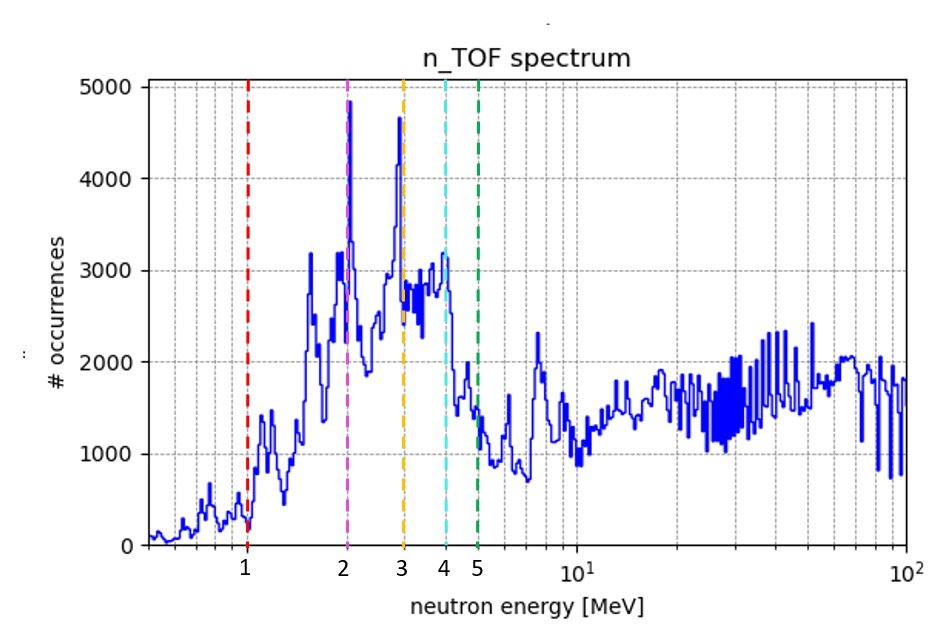 Depending to the neutron energy, the mean CS values of all cluster follow a linear trend tha can be used to define the CS cut on the plane CS/Rnd.
Diamondpix has been calibrated exploiting the Carbon recoil for neutron energies lower than 5 MeV.
Calibration curve
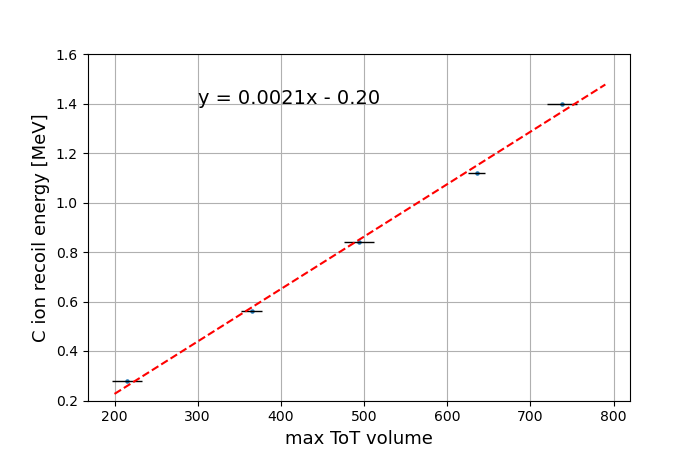 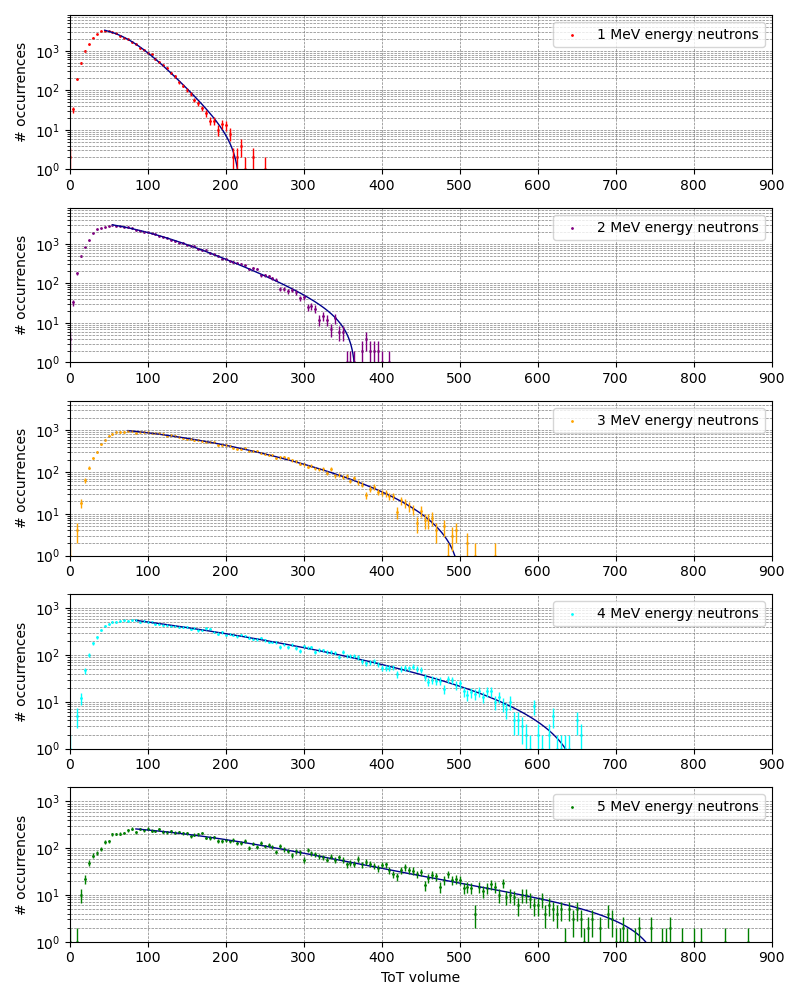 The calibration curve has been applied to evaluate the deposited energy on charge responces of Diamondpix
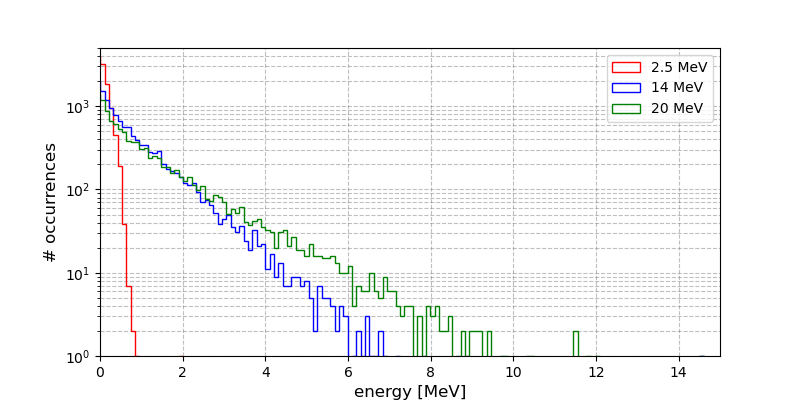 Comparison of the Diamondpix charge responce at 2.5 and 14 MeV between FNG and n_TOF
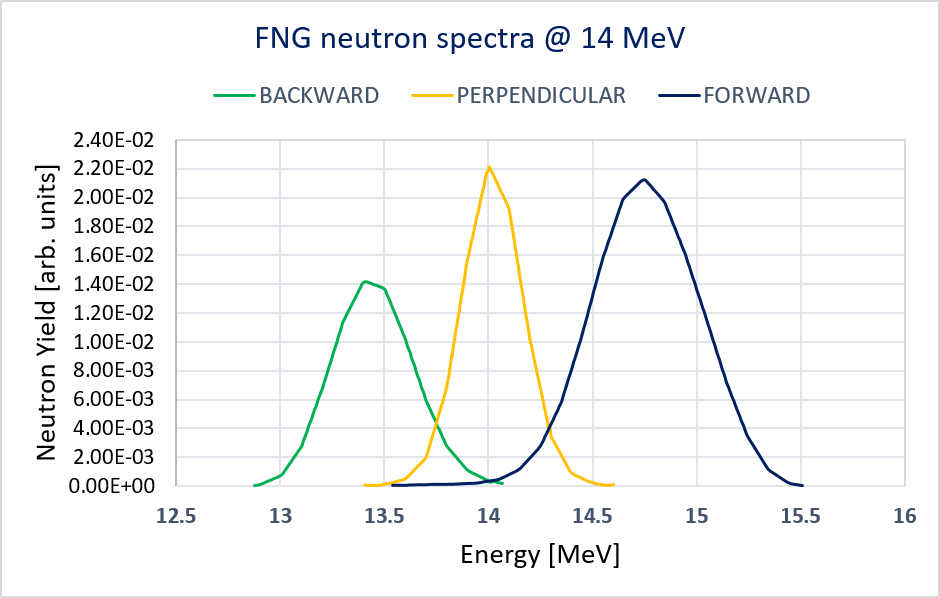 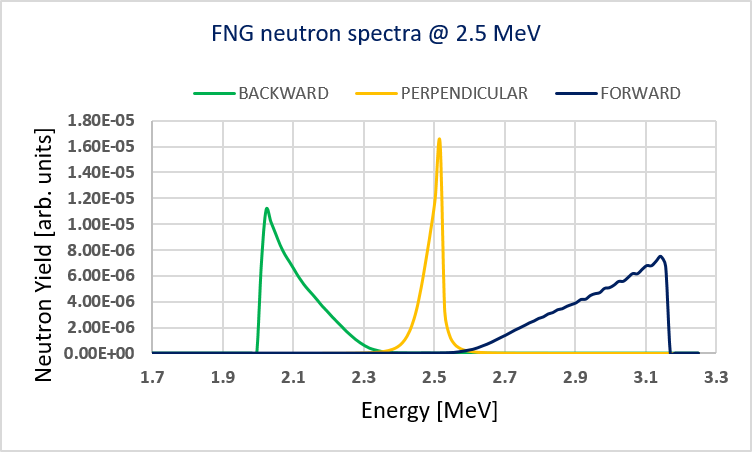 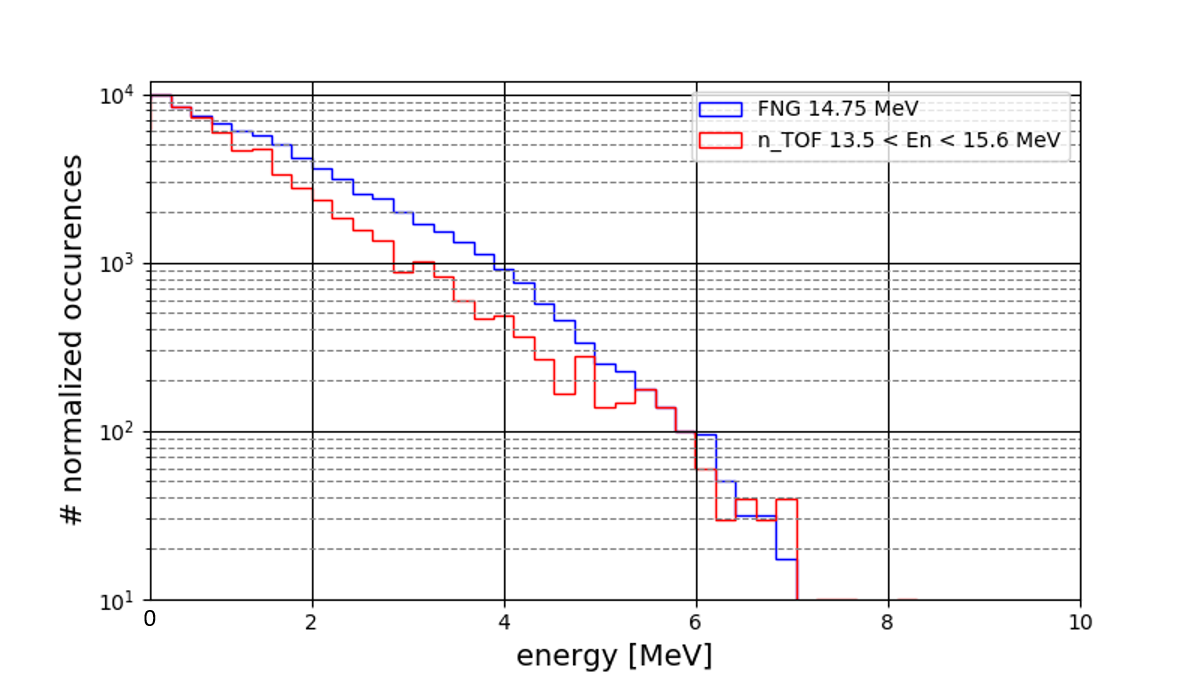 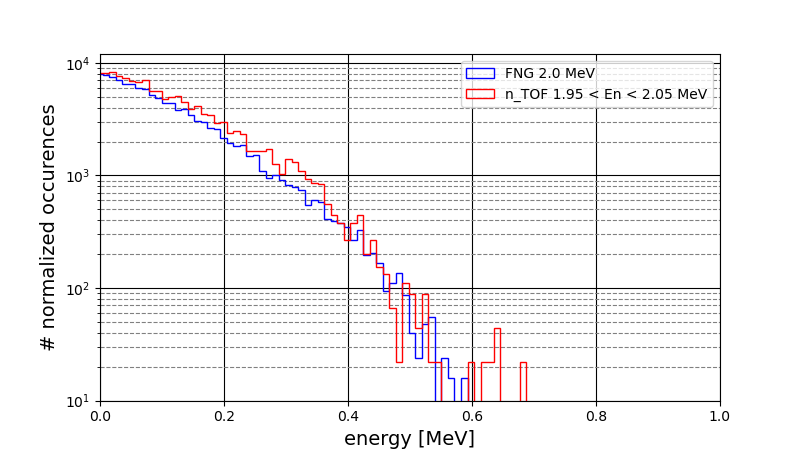 Analysis of charge profiles and comparison with Monte Carlo simulations
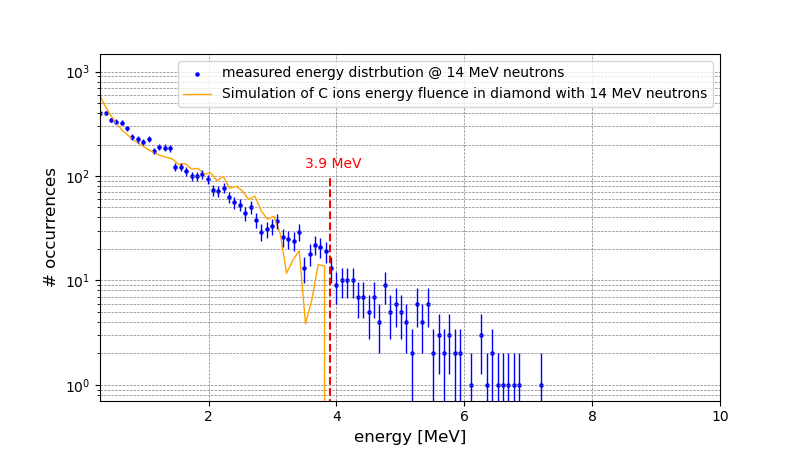 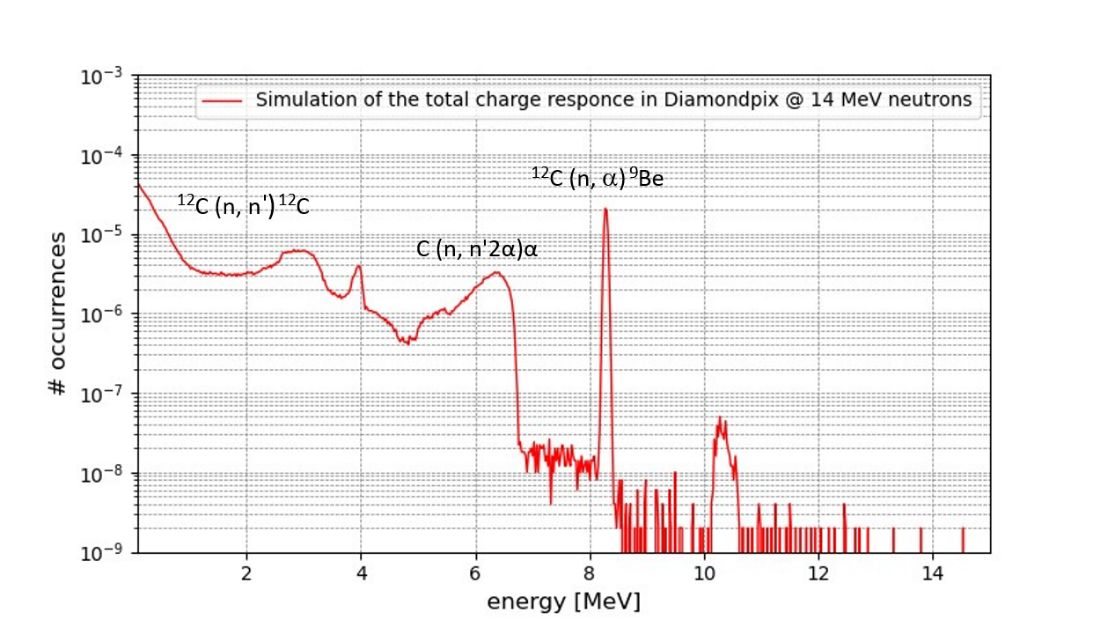 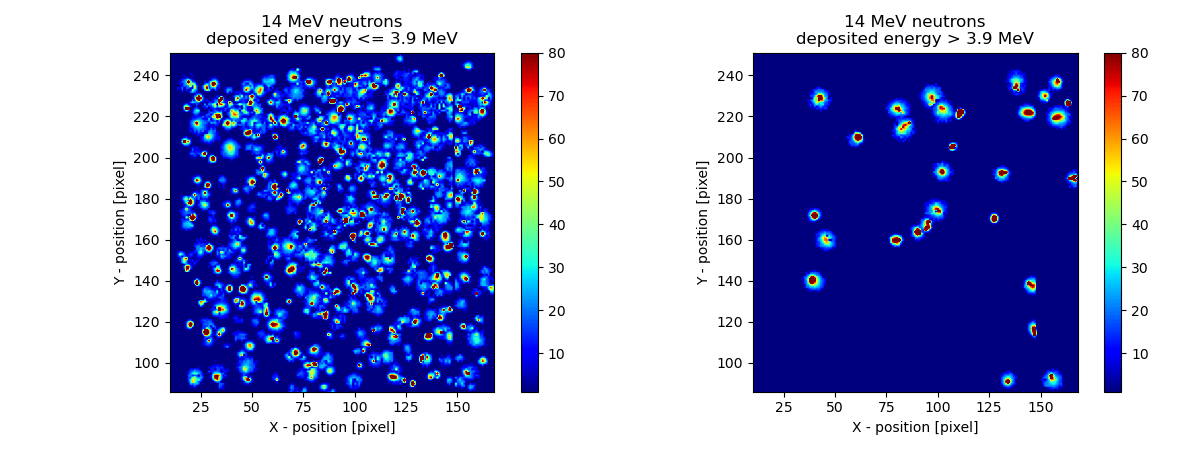 Thermal neutron detection by means of Timepix3
Thermal neutron detection in Radiation Protection  & Nuclear reactors
6LiF  CONVERTER
TPX3 with  6LiF  CONVERTER
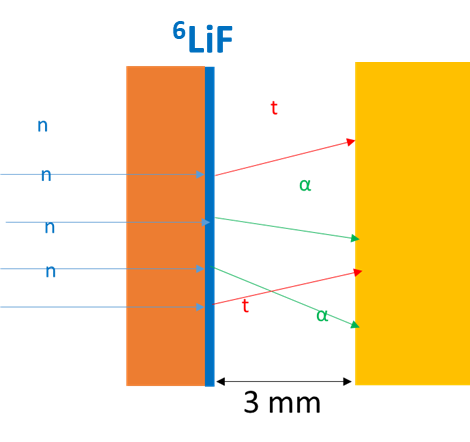 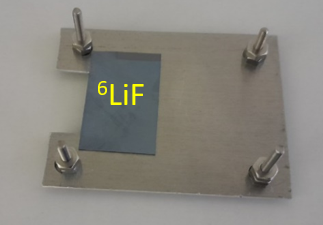 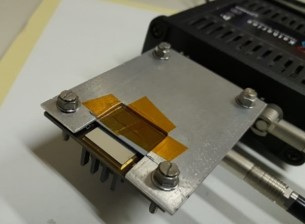 6LiF converter enriched with 95% 6Li 
Film deposited on a Silicon substrate
Thicknesses : 330 μm Si, 5 μm 6LiF
L’istogramma 2D del ToT volume in funzione della Cluster Size mostra  due distribuzioni: una dovuta alla presenza simultanea di tracce da alfa e tritoni e l’altra relativa alla presenza di sole tracce da tritoni.
Experimental measurements at HOTNES facility & results
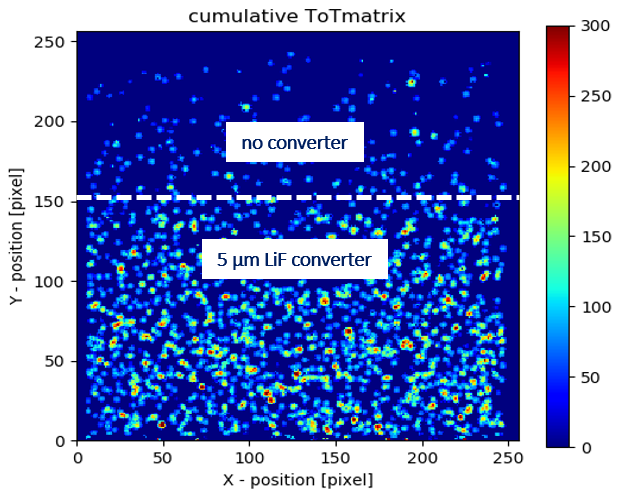 HOTNES 
(HOmogeneous Thermal NEutron Source)
FACILITY 
(ENEA FRASCATI)
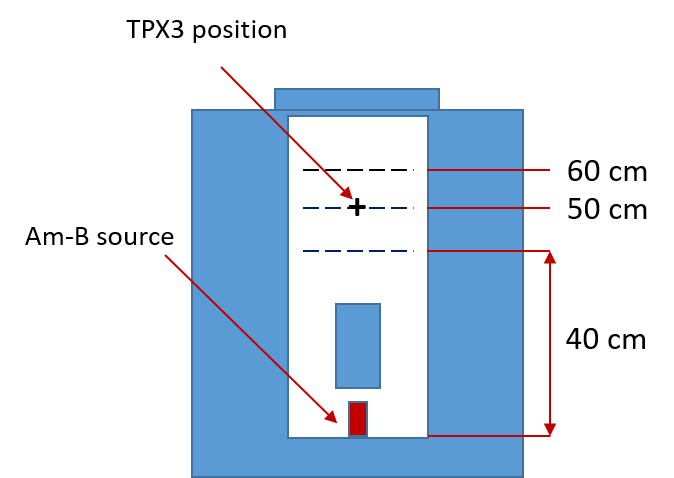 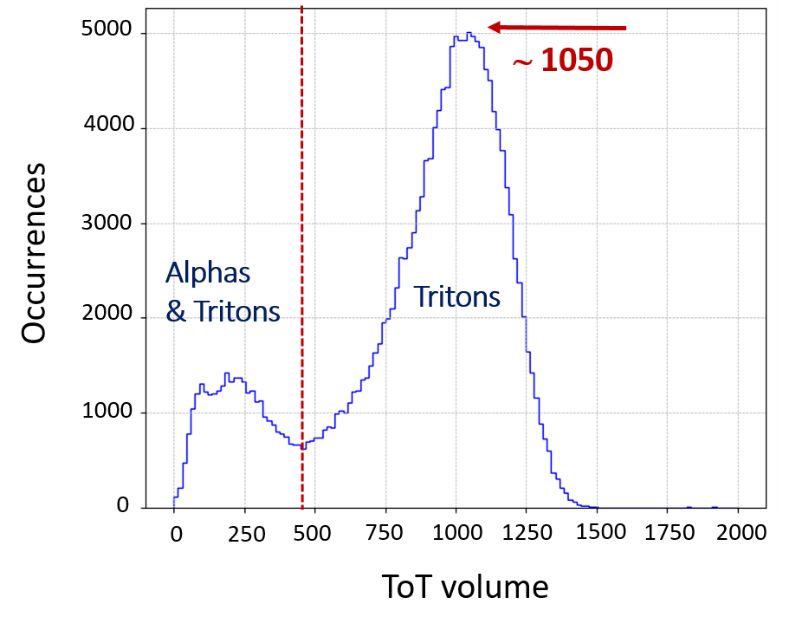 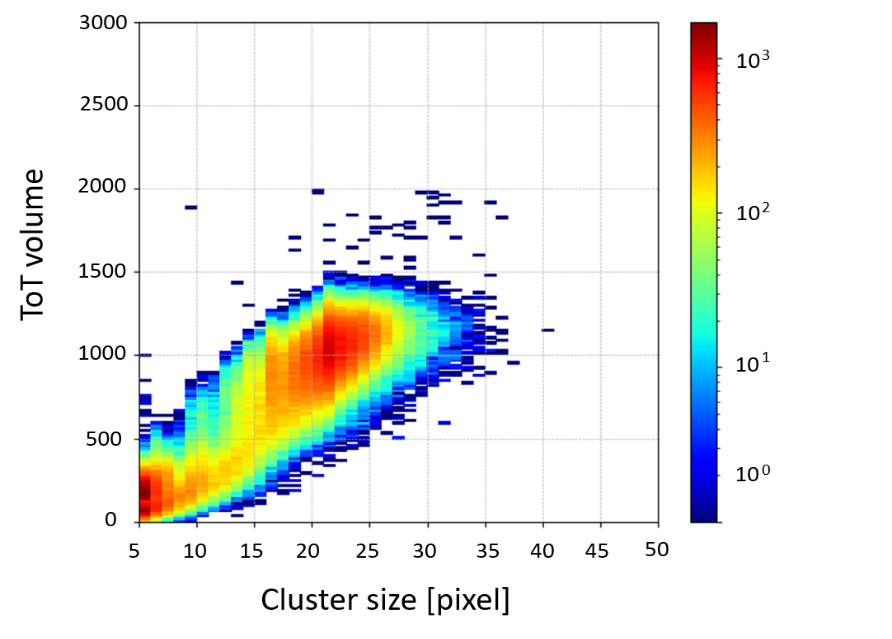 Source: 241Am – B

Flux(Ref.point): 763   11 n/(cm2 s)
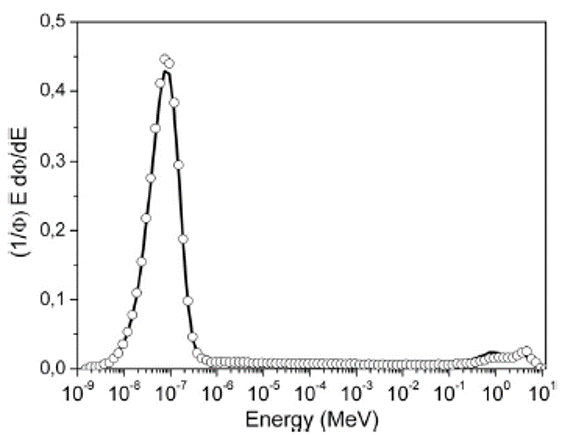 The 1D histogram of ToTv highlights the presence of the two energy contributions.
Simultaneous presence of alpha and triton tracks
Presence of only triton tracks
ToT energy calibration procedure & results
Energy response at different distances of the alphas source
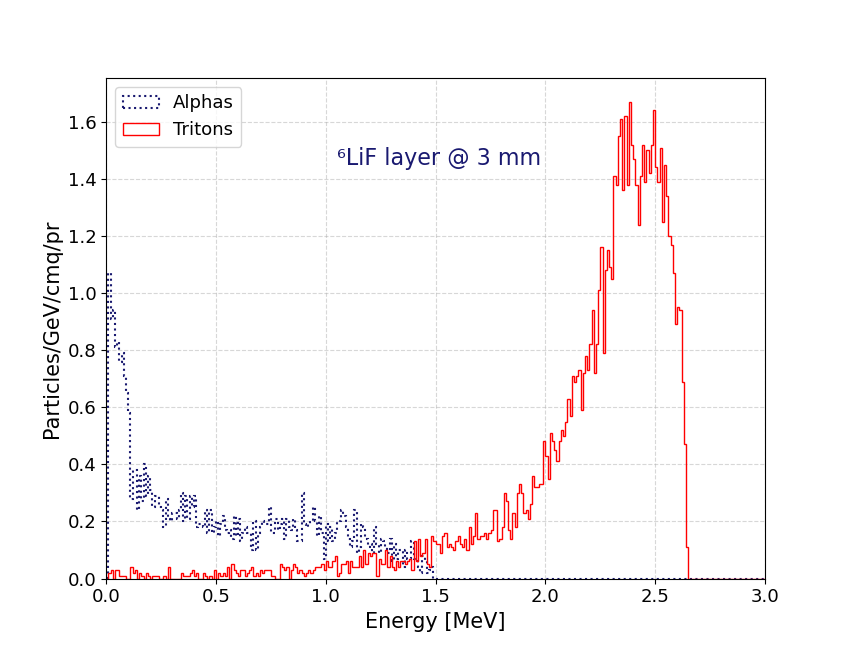 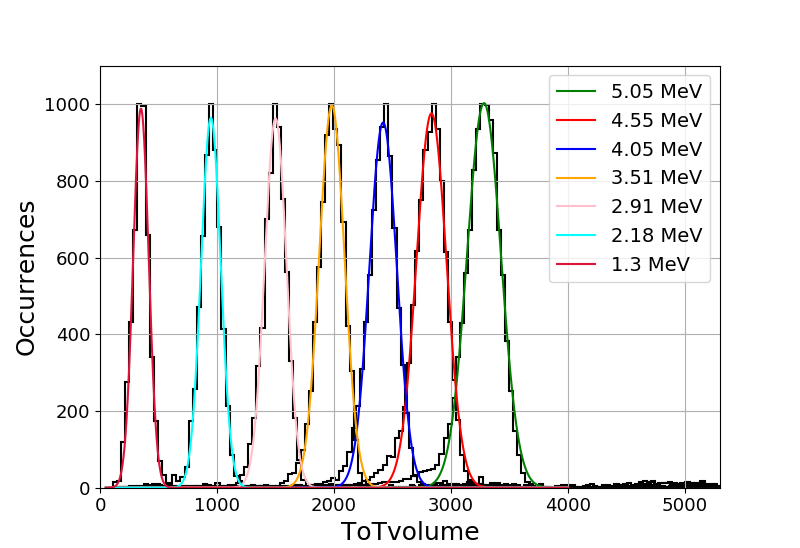 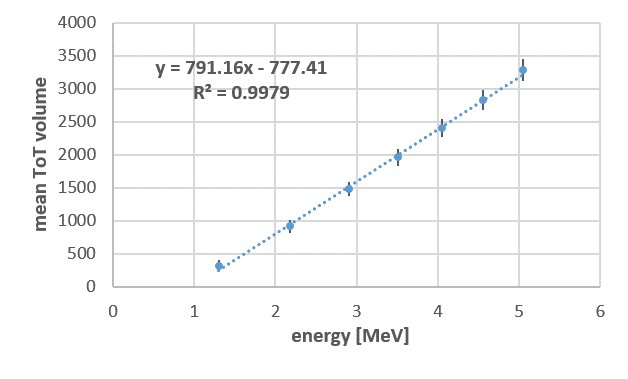 ToT  1050
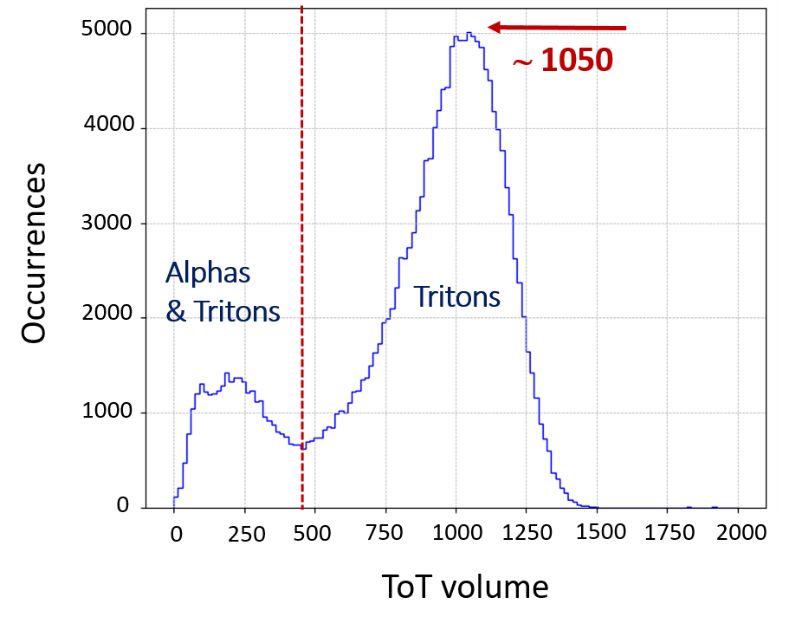 E (3H)  2.3 MeV
L’istogramma 2D del ToT volume in funzione della Cluster Size mostra  due distribuzioni: una dovuta alla presenza simultanea di tracce da alfa e tritoni e l’altra relativa alla presenza di sole tracce da tritoni.
Estimated measured efficiency & measurements at n_TOF facility
nToF (neutron Time of Flight) FACILITY (CERN, Ginevra)
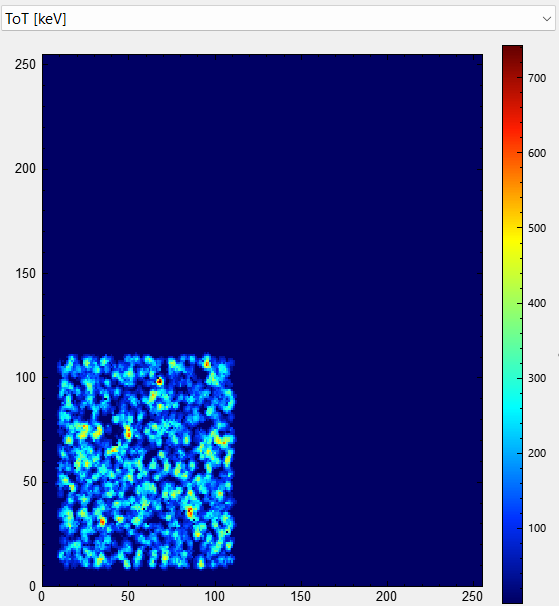 Time-of-flight measurements, after appropriately selecting the reference times for thermal neutrons:
CS > 5
Rnd >  70
X cent: 10-100
Y cent: 10-100
ToT: 0 - 4500
Estimated efficiency (Tritons & alphas)
Energy range: 5 meV – 0.5 eV
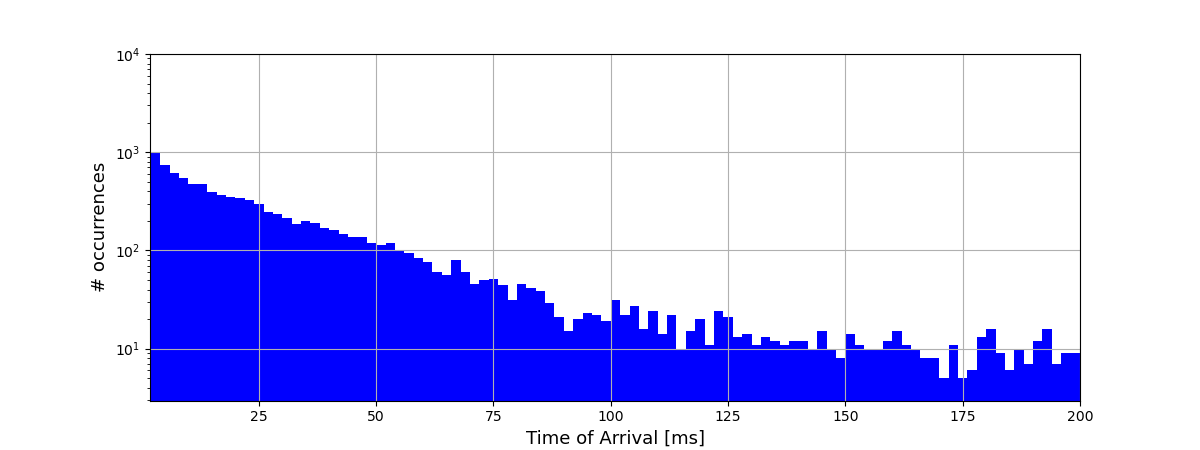 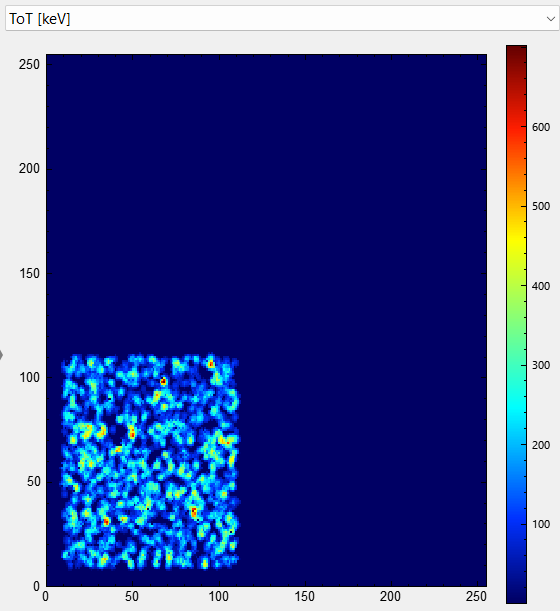 Alpha and Triton tracks
Estimated efficiency
(Tritons)
CS > 5
Rnd >  70
X cent: 10-100
Y cent: 10-100
ToT > 450
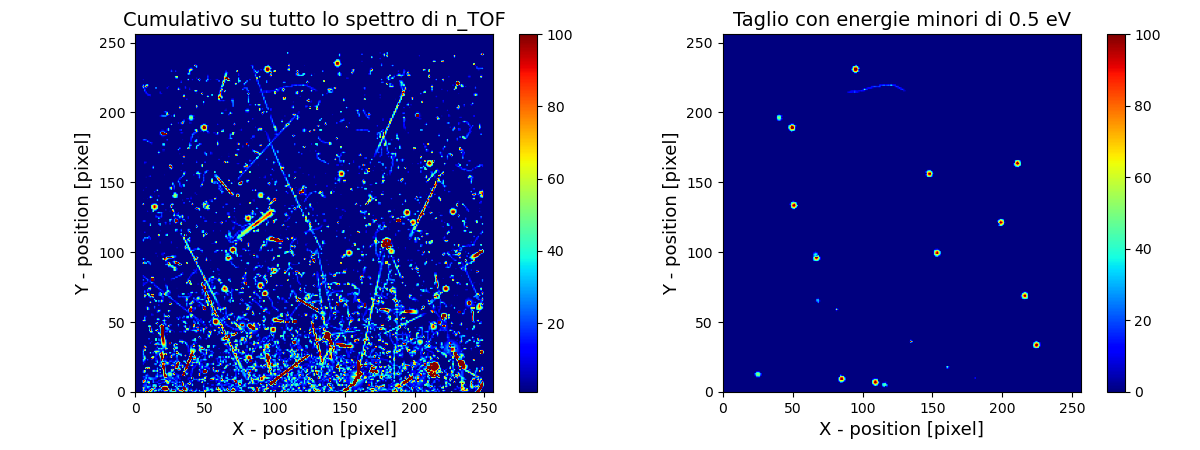 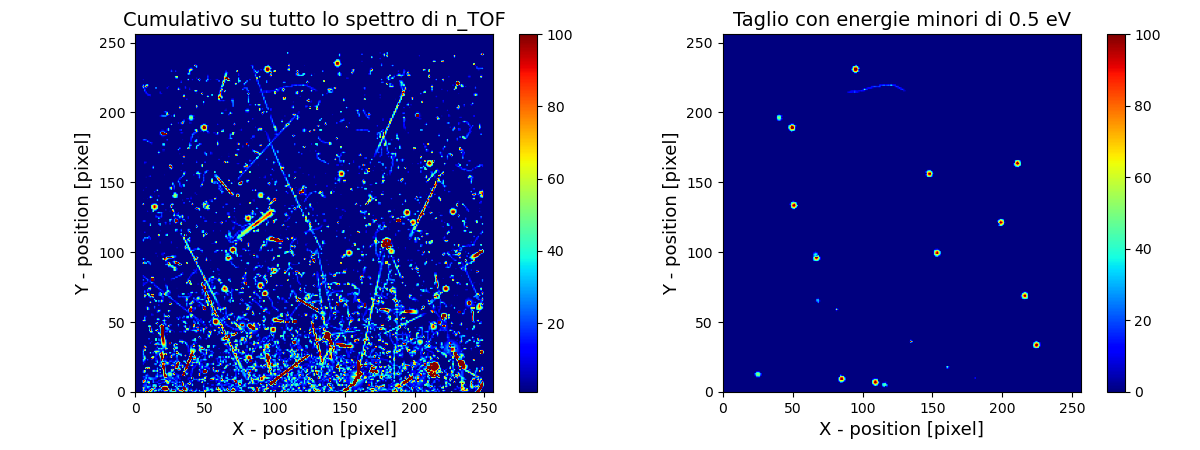 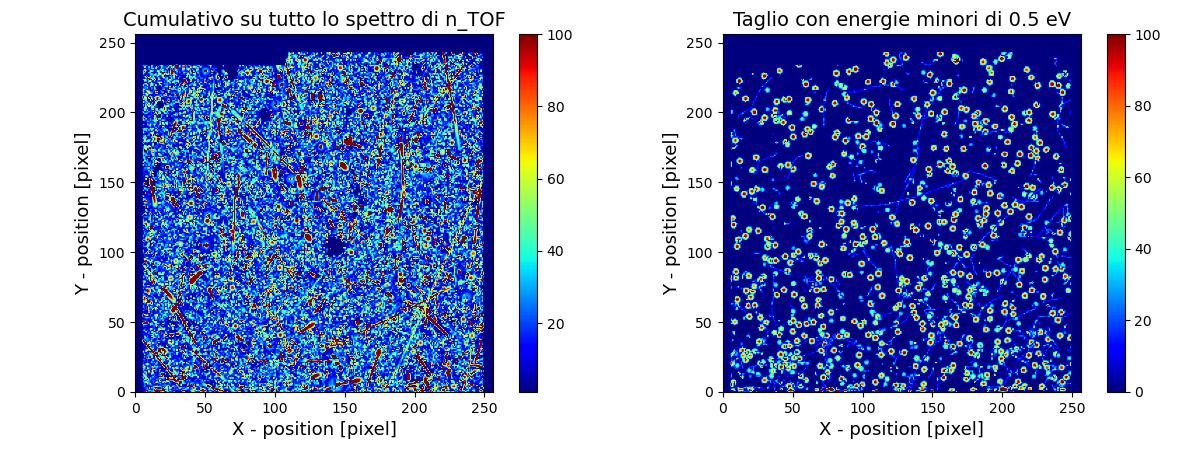 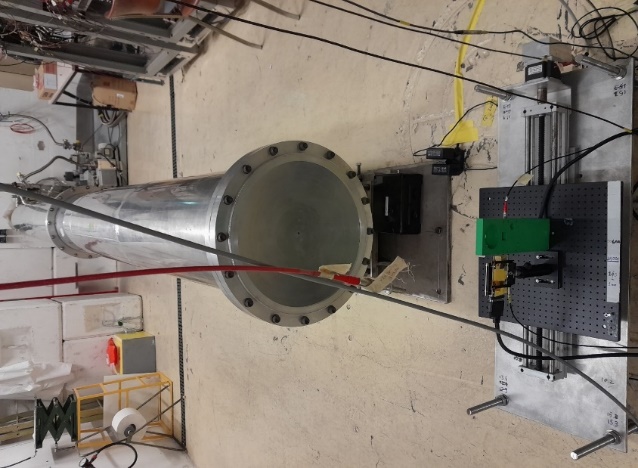 10 frame
1000 frame
CdTe TPX3
WORK IN PROGRESS…
Thanks for attention
Dedicated to Fabrizio Murtas